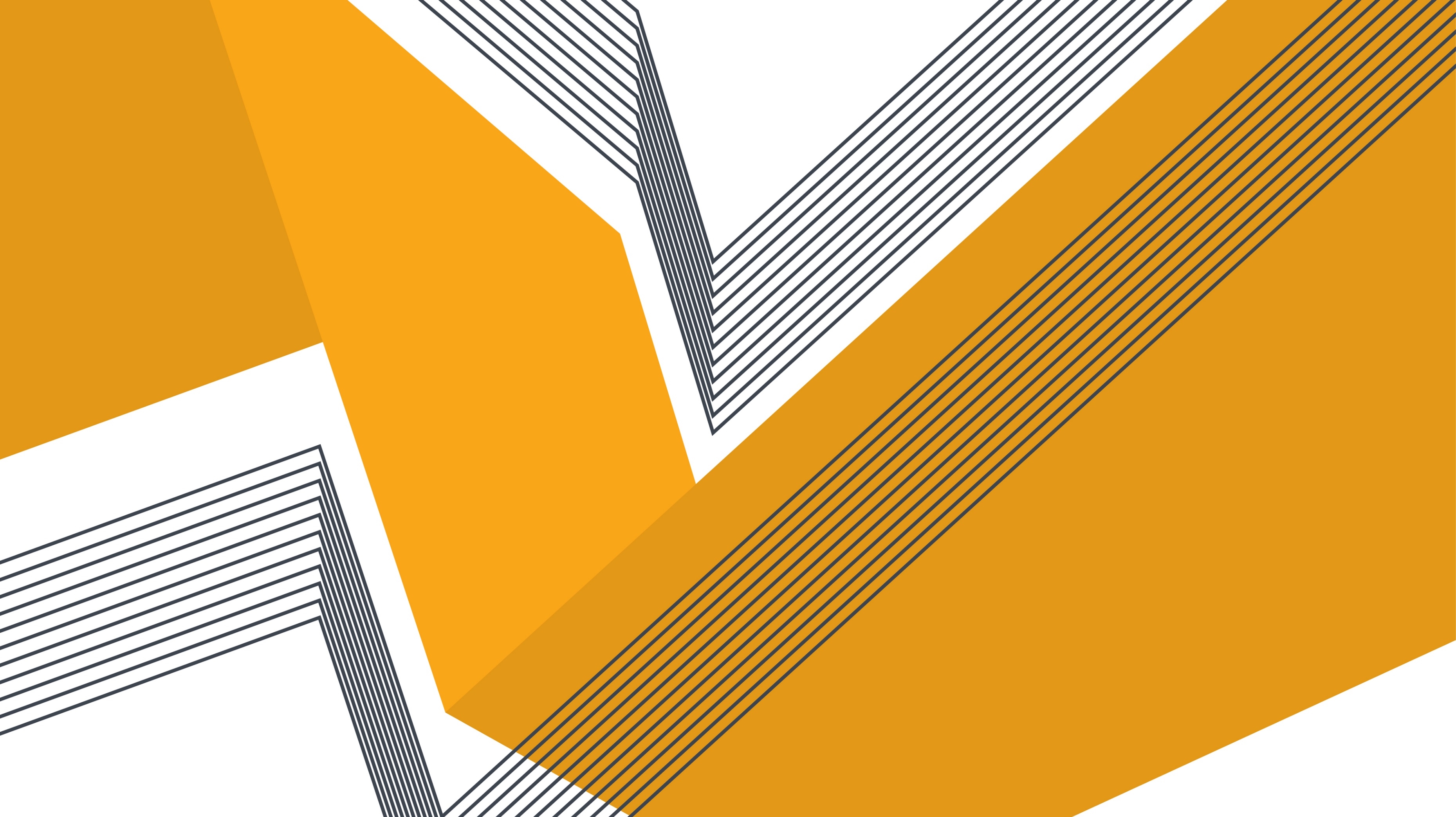 Damietta Faculty of EducationDepartment of EnglishThird Year/ Special Edu.Novel3rd lecture- March 2020
Dr. Engy salah
To the Lighthouse by: Virginia Woolf Contents:
Virginia Woolf
To the Lighthouse: Summary
To the Lighthouse: Themes
The indication of the title
Virginia Woolf
English author Virginia Woolf wrote modernist classics including 'Mrs. Dalloway' and 'To the Lighthouse,' as well as pioneering feminist texts, 'A Room of One's Own' and 'Three Guineas.’
Throughout her career, Woolf spoke regularly at colleges and universities, penned dramatic letters, wrote moving essays and self-published a long list of short stories. 
By her mid-forties, she had established herself as an intellectual, an innovative and influential writer and pioneering feminist. Her ability to balance dream-like scenes with deeply tense plot lines earned her incredible respect from peers and the public alike. 
Despite her outward success, she continued to regularly suffer from debilitating bouts of depression and dramatic mood swings.
To the Lighthouse: part 1&2
Part One spans approximately seven hours and takes up more than half the book. It’s set at the Ramsay’s summer home, where the Ramsays and their eight children are entertaining a number of friends and colleagues. The novel begins with James Ramsay, age six, wanting to go to the Lighthouse that’s across the bay from the Ramsays’ summer home. His mother, Mrs. Ramsay, holds out hope that the weather will be good tomorrow so they can go to the Lighthouse, but Mr. Ramsay is adamant that the weather will be awful. Charles Tansley, one of Mr. Ramsay’s visiting students, chimes in and supports Mr. Ramsay’s view that the weather will be rotten. He’s a very socially awkward young man who is obsessed with his dissertation.Numerous small bits of action occur. For example, after lunch, Mrs. Ramsay takes pity on Mr. Tansley and asks him to accompany her into town. By the end of the trip, Mr. Tansley is in love with the much older, but still beautiful, Mrs. Ramsay (by the way, she is 50). Later, as she sits in a window and reads a fairy tale to James, Mrs. Ramsay remembers that she must keep her head down for Lily Briscoe’s painting. (If you’re wondering who Lily is, we are in the same boat. Although, we gather she’s a family friend.) Mrs. Ramsay has the fleeting thought that Lily will have a hard time getting married, but she likes Lily anyway and decides that Lily should marry William Bankes, an old friend of Mr. Ramsay’s.William Bankes, who is also visiting the Ramsays, comes up to Lily and the two of them go for a walk. They talk about Mr. Ramsay. Meanwhile, Mr. Ramsay walks along the lawn and worries about mortality and his legacy to humankind, and then pesters Mrs. Ramsay to soothe his ego. Mrs. Ramsay does calm her husband, and then starts worrying about Paul (the Ramsays’ guest), Minta (another guest), Nancy Ramsay (daughter), and Andrew (son), who are not yet back from the beach. She hopes that Paul has proposed to Minta.At dinner, Mrs. Ramsay triumphs. The food is delicious; she is beautiful; Mr. Bankes has stayed for dinner; and Paul’s proposal to Minta has been accepted. She wishes she could freeze the moment but knows it is already part of the past. She tucks her youngest two children into bed and then sits with her husband as he reads. They make small talk and she knows he wants her to say, "I love you," though she refuses. She gets out of it by smiling at him and telling him that he was right – the weather will be bad tomorrow and they will not be able to visit the Lighthouse.
To the Lighthouse: part 3
Part Two compresses ten years into about twenty pages. All the traditionally important information in a story (read: what happened to the characters) is briefly imparted in brackets. We learn that Mrs. Ramsay, Prue Ramsay (daughter), and Andrew Ramsay (son) have died. Mrs. Ramsay died at night; Prue died in childbirth (after first getting married); and Andrew died when a shell exploded in France. Oh, right. There also happens to be a war going on – World War I – which gets glossed over in favor of extended descriptions of the weather and the summer house by the sea.
Part Three takes place at the summer house and begins with Mr. Ramsay and two of his children, Cam and James, finally going to the Lighthouse, and Lily working on the painting of Mrs. Ramsay that she never finished. Via Lily’s thoughts, we hear that she never married, but remained good friends with William Bankes. Paul and Minta’s marriage fell apart. Mr. Ramsay, Cam, and James actually make it to the Lighthouse. Lily finishes her painting. Throughout this last part of the novel, it’s clear that Mrs. Ramsay is sorely missed.
Themes: Time
Time is one of the major themes of To the Lighthouse. Most of the adult characters fixate on the concept of time in one way or another. Mrs. Ramsay cannot help but notice that the present moment becomes the past, and she seeks objects in the external world to ground her in the moment. Part 1, The Window, and Part 2, The Lighthouse, occur almost in “real time,” as the action described takes place within a period more or less equivalent to the period of time it takes to read the section. Within these sections, each character’s perspective picks up on an immense range of detail and the observant Mrs. Ramsay and Lily are especially conscious of the unique specificity of each moment. The novel also explores the vacation time of the Ramsays and their guests, for whom the scenes of the novel are lived within a “break” from their normal lives in London, and the circular, ritual time of communal activity and habit, as the characters repeat the daily routines of walks and dinners, react to one another in predictable ways, and repeatedly profess long-held opinions. Zooming out from daily life, To the Lighthouse reflects on time’s larger frameworks as Mrs. Ramsay considers the irretrievable time of childhood and she, along with Mr. Ramsay and Lily, confront human tininess in the course of the Earth’s existence. Yet Mrs. Ramsay and Lily (and, though he has his doubts, Mr. Ramsay) believe that it is possible to make “something permanent” out of the moment, and thus Lily paints to partake of eternity as Mrs. Ramsay orchestrates lived experience until it becomes as transcendent as art. In Part 2, Time Passing, the “real time” of The Window accelerates to breakneck speed and the section spans a whole decade in just a few pages. Without much attention to detail, this view on time lacks the particularity and complexity of time in The Window and is characterized only by a barebones framework of events. Thus, the enormity of Mrs. Ramsay’s, Prue’s, and Andrew’s deaths, and of World War I, are reduced to one sentence parentheticals. 
To the Lighthouse ultimately demonstrates the inadequacy of clock time to measure human experience: life is not felt, Woolf shows, second by orderly second. Instead, one minute seems to drag on an eternity while the next two decades speed by. One is one second aware of a human lifespan as a long, luxurious stretch and the next second perceives it to be an infinitesimal fraction of Earth’s much more enduring existence. Memories return in the present and live on, sometimes seeming never to have passed.
Themes: The Meaning of Life
Characters throughout To the Lighthouse question life’s ultimate meaning and supply different answers based on their own perspectives and on the circumstances that surround their questioning. Mrs. Ramsay understands the meaning of life to be family and domestic happiness, while Mr. Bankes and Mr. Tansley understand it to be work and professional success. Mr. Ramsay vacillates between these answers, finding ultimate meaning sometimes in family, sometimes in philosophy. Lily thinks life’s greatest meaning lies in making art.
There is, ultimately, no one meaning of life and, instead of reaching for one, the novel shows that meaning is subjective, contingent upon circumstance and perspective. Each life, then, contains many “meanings,” which shift and change from year to year, from moment to moment.
Themes: The Nature of Interior Life
Written as a stream of consciousness, To the Lighthouse constantly investigates the contours and patterns of human thought through its form and style. While writing within the perspective of a single character, Woolf’s sentences leap back and forth between various impressions, memories, and emotions, formally illustrating the associative nature of an individual mind. Lofty thoughts stand on par with everyday ones.
. Mrs. Ramsay’s mind alone leaps between thoughts on the nature of compassion, the relationship between men and women, household budgeting, her children’s futures, the state of her society, and the state of the beef dish she’ll be serving at dinner. Emotions, too, flash quickly in and out so that Mrs. Ramsay’s indignation at Mr. Ramsay’s exclamation “damn you” is restored to admiration just a few seconds later when he offers to double-check on the weather he has so adamantly insisted will be poor. While capable of such quicksilver change, the mind is also capable of extended preservation, so that Mr. Tansley’s insult floats in Lily’s mind ten years later even after she’s forgotten who said it.
Over the course of the novel, Woolf is also constantly leaping back and forth between the minds of different characters. Though everyone’s mind shares an associative, eclectic tendency, individual minds are also distinguishable enough from one another that Woolf sometimes doesn’t even have to indicate that she’s leapt from one person’s perspective to another’s, as when the text jumps from Lily’s to Mrs. Ramsey’s mind at the end of dinner in The Window. Likewise, Mr. Ramsay’s stream of consciousness is immediately distinguishable from Mrs. Ramsay’s in its lack of particular, material detail (the flowers, stars, and other such quotidian beauties that Mrs. Ramsay laments his inability to notice). As it slides in and out of different characters’ minds, the novel’s figuration further suggests that the divide between internal and external life might not be so rigid after all. Repeating metaphors of the mind as a pool of water and as a beehive transform abstract, private thought into a concrete, shared element of the natural world.
The Nature of Interior Life
Every aspect of the novel speaks to the diversity of interior life: the diversity of disparate thoughts within an individual stream of consciousness as well as the diversity of different thoughts and thought patterns that characterize different individuals’ streams of consciousness. Lily’s reflection towards novel’s end that in order to see Mrs. Ramsey clearly a person would need “fifty pairs of eyes” (since each of those pairs would have such different insights into her character) can be read as a description of the novel itself: written through many separate pairs of eyes to achieve the most complete possible vision.
Themes: Art and Beauty
As it examines the nature of interior life, so To the Lighthouse examines the nature of art and beauty, giving credence to commonly accepted understandings even as it puts forth alternative definitions. Weaving in pieces of a Sir Walter Scott novel and the lines from a Shakespeare sonnet, To the Lighthouse showcases the beauty of canonical art masterpieces, and in the person of Mrs. Ramsay, the novel presents a traditional ideal of human beauty.
The power of such beauty—in both art and humans—can work for good. The literature the characters read gives joy and consolation, as Mrs. Ramsey delights in the loveliness of the sonnet’s words and Scott’s prose frees Mr. Ramsey from anxiety about his public image.
In broadening our understanding of art and beauty, the novel shifts the emphasis from finished product to process – rather than limiting “art” to concrete, enduring, delimited artifacts, the novel shows that art can also be a spirit, a frame of mind, a form of vision. Thus, Lily ends the novel satisfied even though she knows that her painting itself will not be immortalized, will almost certainly be forgotten. She feels content knowing that she has participated in art and beauty just by making the painting, just by having “her vision.”
Themes: Gender
Though the novel’s stream of consciousness jumps from perspective to perspective, the theme of gender remains in focus as each character considers gender roles and relations from his or her own standpoint. Mrs. Ramsey delights in her womanhood, successfully fulfilling the traditional female roles of caregiver, homemaker, beauty, comforter of men. Lily, on the other hand, resents those same traditional roles, resisting the pressure to fill them and then, when she succeeds in such resistance, feeling her defiant pride undercut by anxiety and self-doubt. Having successfully refused to give Mr. Ramsay the female sympathy he craves in The Lighthouse, for example, Lily thinks she must be a failure as a woman and, wracked by regret, spends the rest of the morning trying to make it up to him.
Among the male characters, Mr. Tansley and Mr. Ramsay aspire to strength, chivalry, and intellectualism, trying to inhabit the traditional male role of female protector and evincing an enduring prejudice against female “irrationality” and “simplicity.” Still, even as the men look down on women, they depend on them. Mr. Tansley and Mr. Ramsay are both utterly reliant on Mrs. Ramsay and other female characters for praise and crave female sympathy to keep their egos afloat. Even when Mr. Ramsay recognizes this need as a weakness in himself, he remains unable to overcome it and thus demands of Lily in The Lighthouse the same sort of support he’d demanded from his wife ten years earlier in The Window.
The lighthouse- The indication of the title
The Lighthouse symbolizes human desire, a force that pulsates over the indifferent sea of the natural world and guides people's passage across it. Yet even as the Lighthouse stands constant night and day, season after season, it remains curiously unattainable.
Thank You… stay safe
Dr. Engy Salah
Title lorem Ipsum